DIGITAL PLATFORMS FOR ALL SCHOLARS
C. Erdmann
Harvard-Smithsonian Center for Astrophysics
@libcce | cerdmann@cfa.harvard.edu
From the Programming Historian: Big Data + Old History
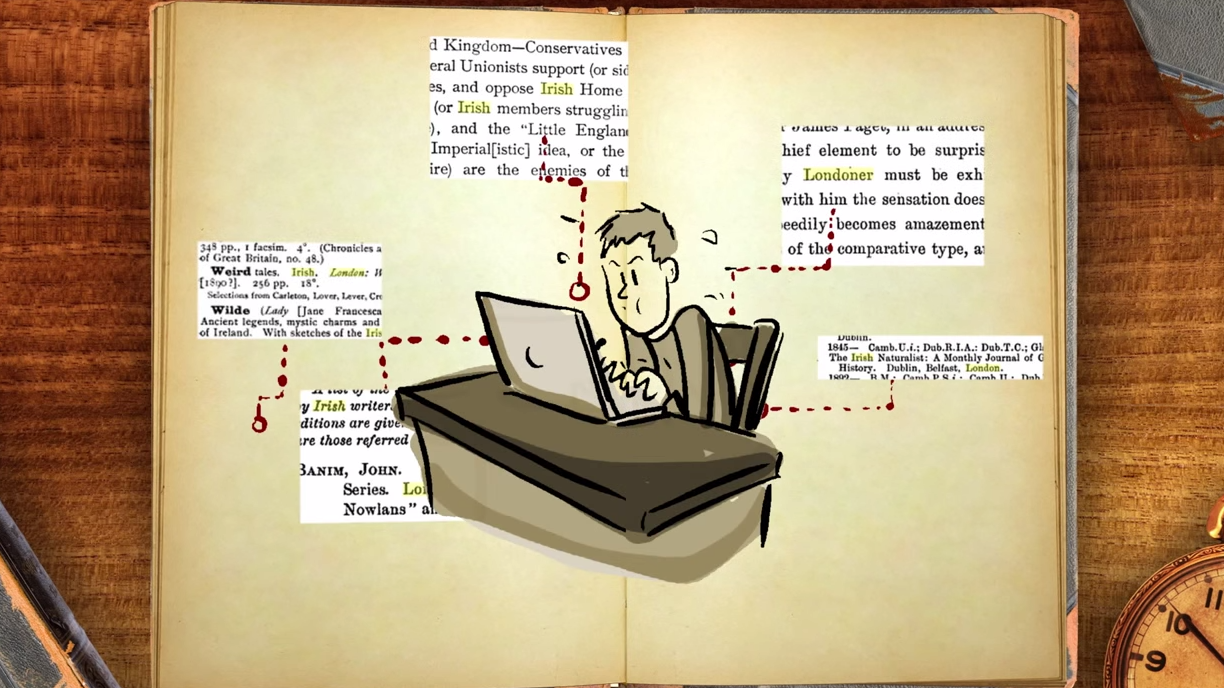 A. Crymble: https://www.youtube.com/watch?v=tp4y-_VoXdA
Training for Librarians → Training for Scholars
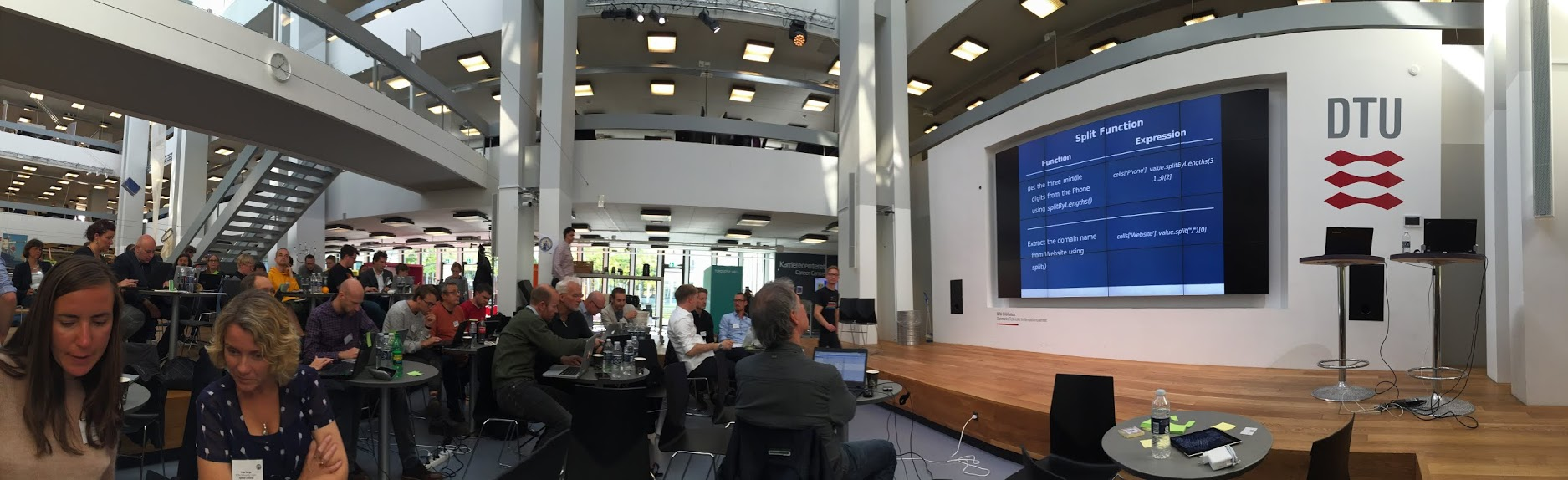 DST4L @ DTU http://podcast.llab.dtu.dk/feeds/dst4l-2015
Experience the Research Data Lifecycle
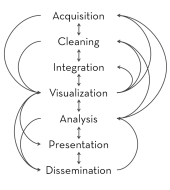 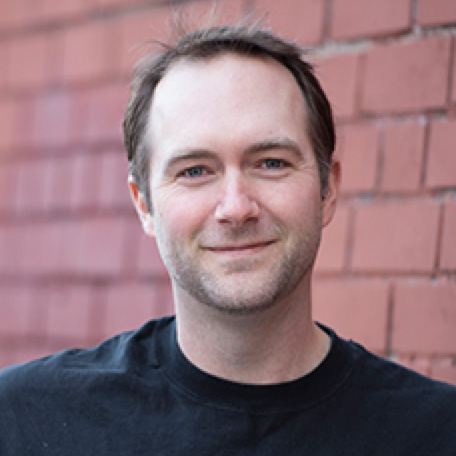 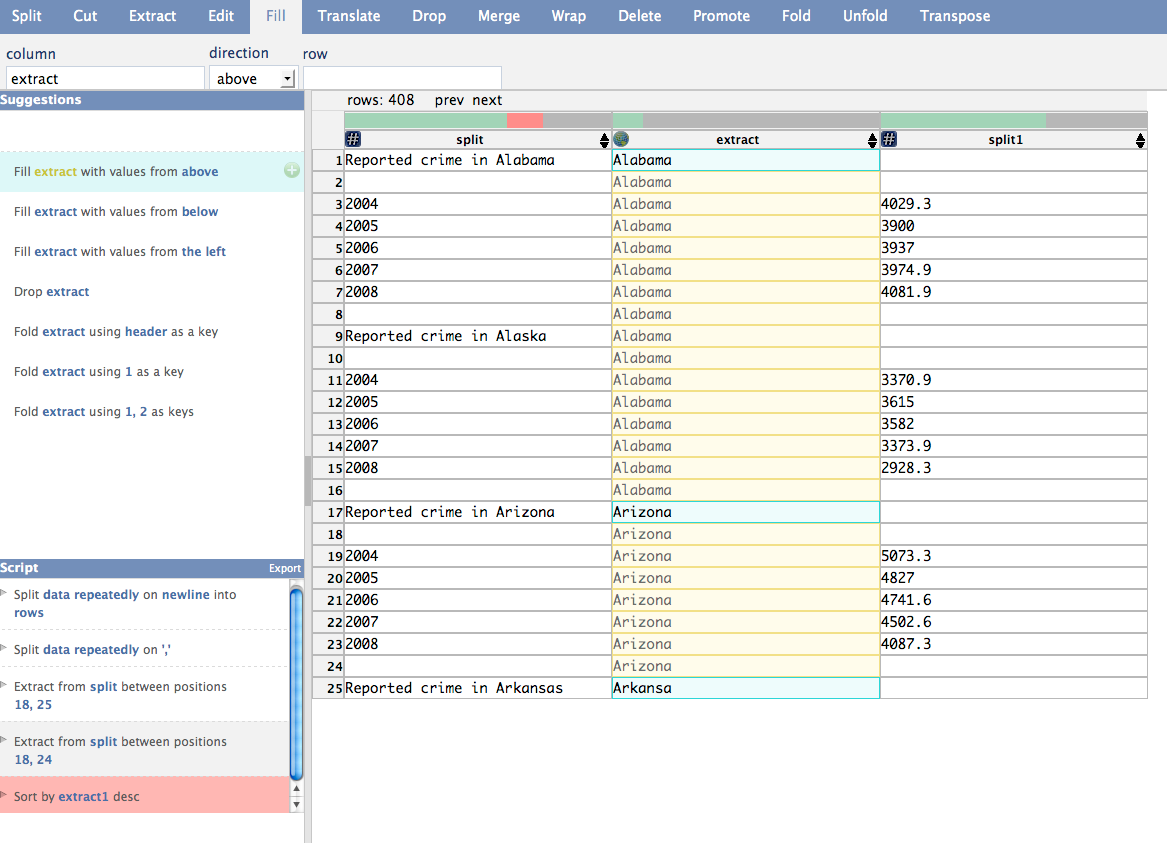 Jeffrey Heer
Data Wrangler / Trifacta
Data Wrangling	 w/ Open Refine
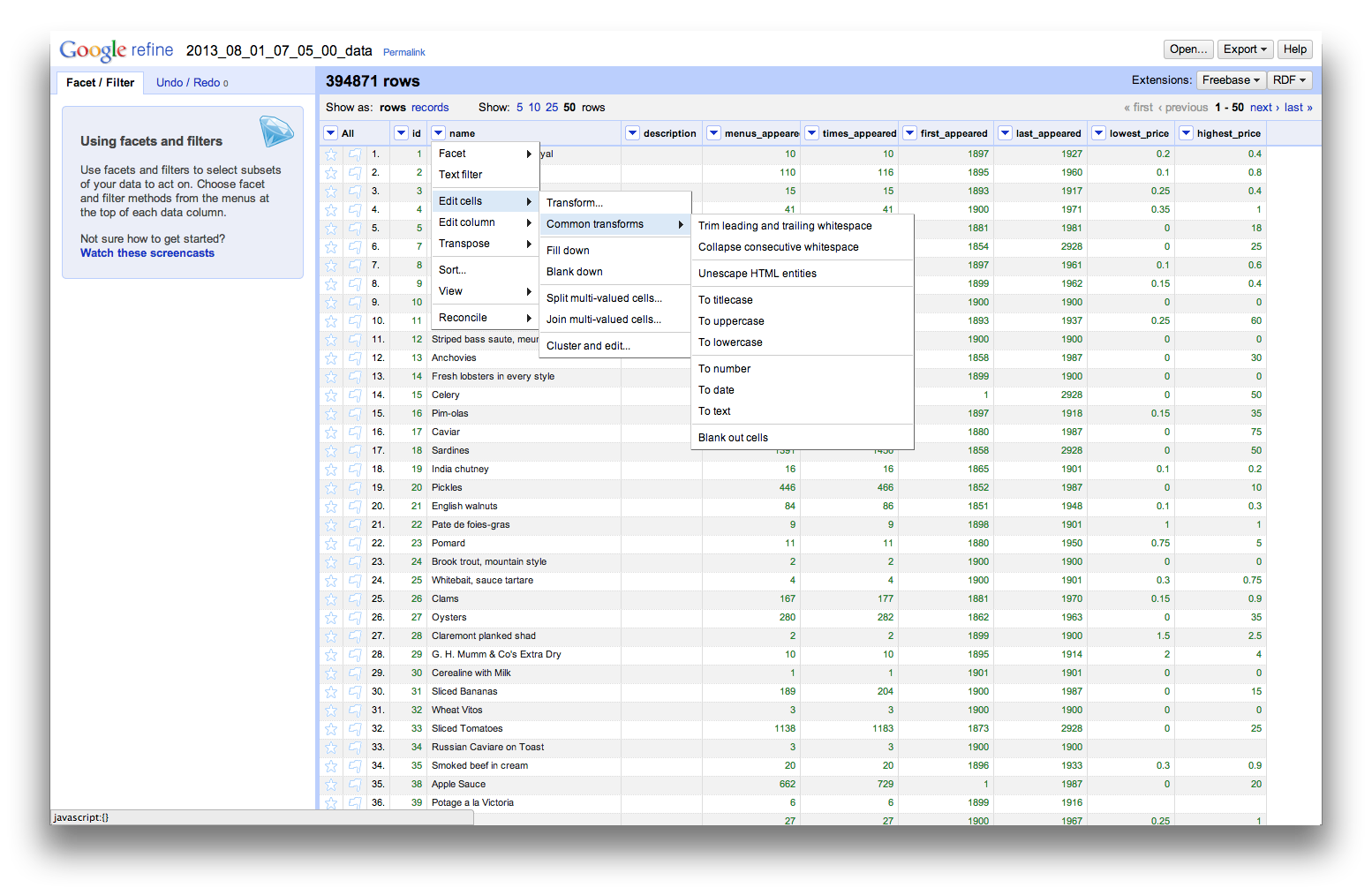 Data Cleaning Pipeline
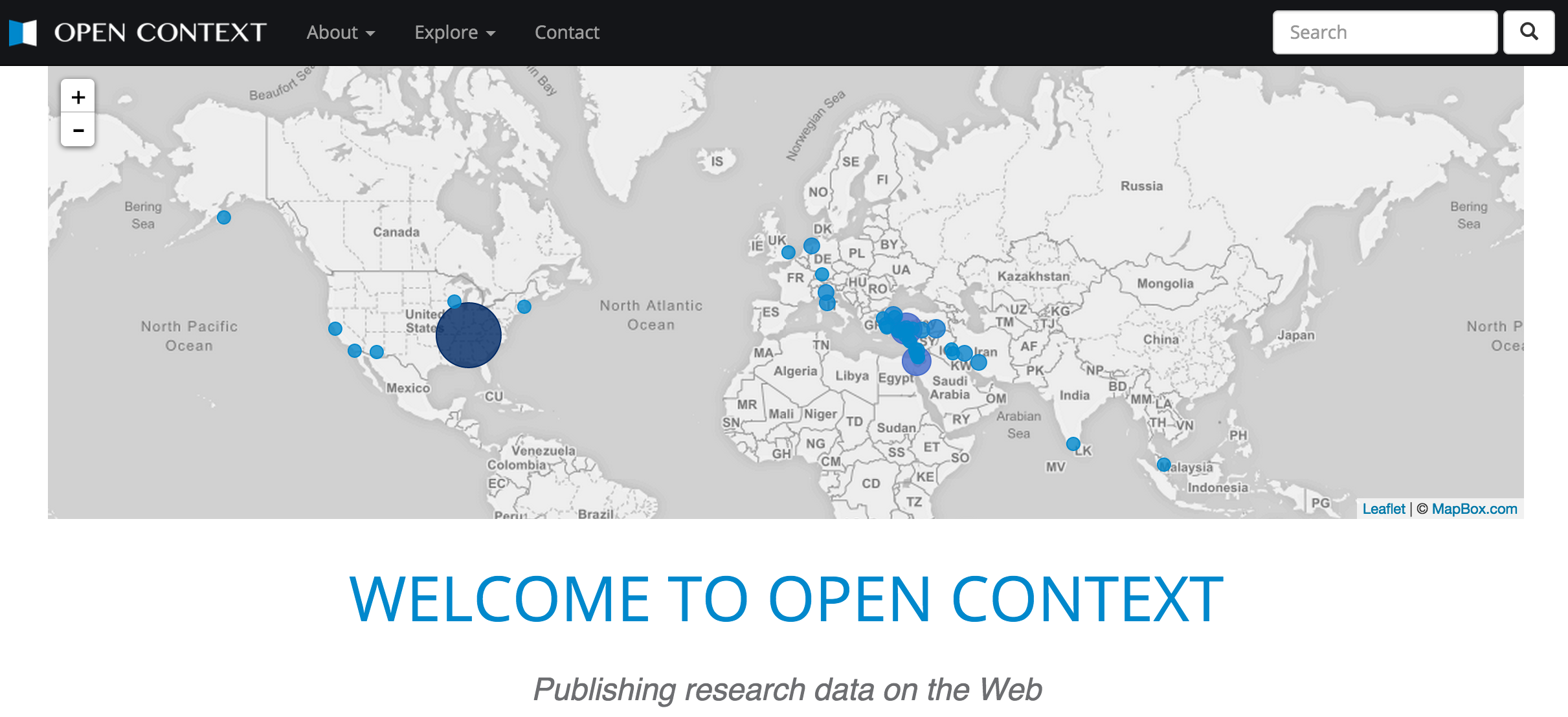 Facet/Filter
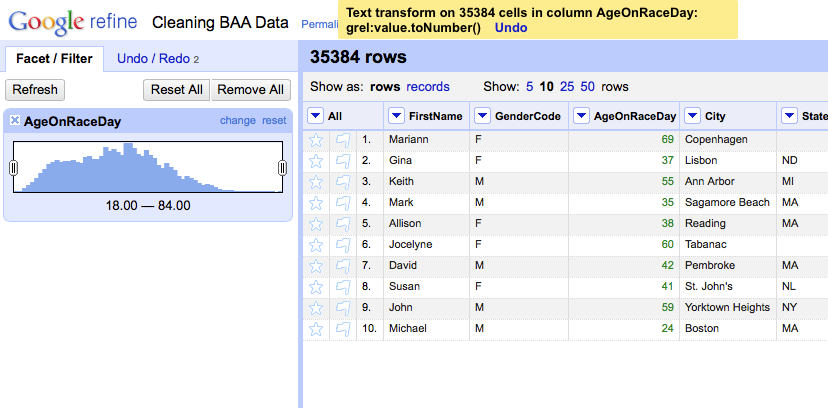 Advanced Cleaning w/ GREL
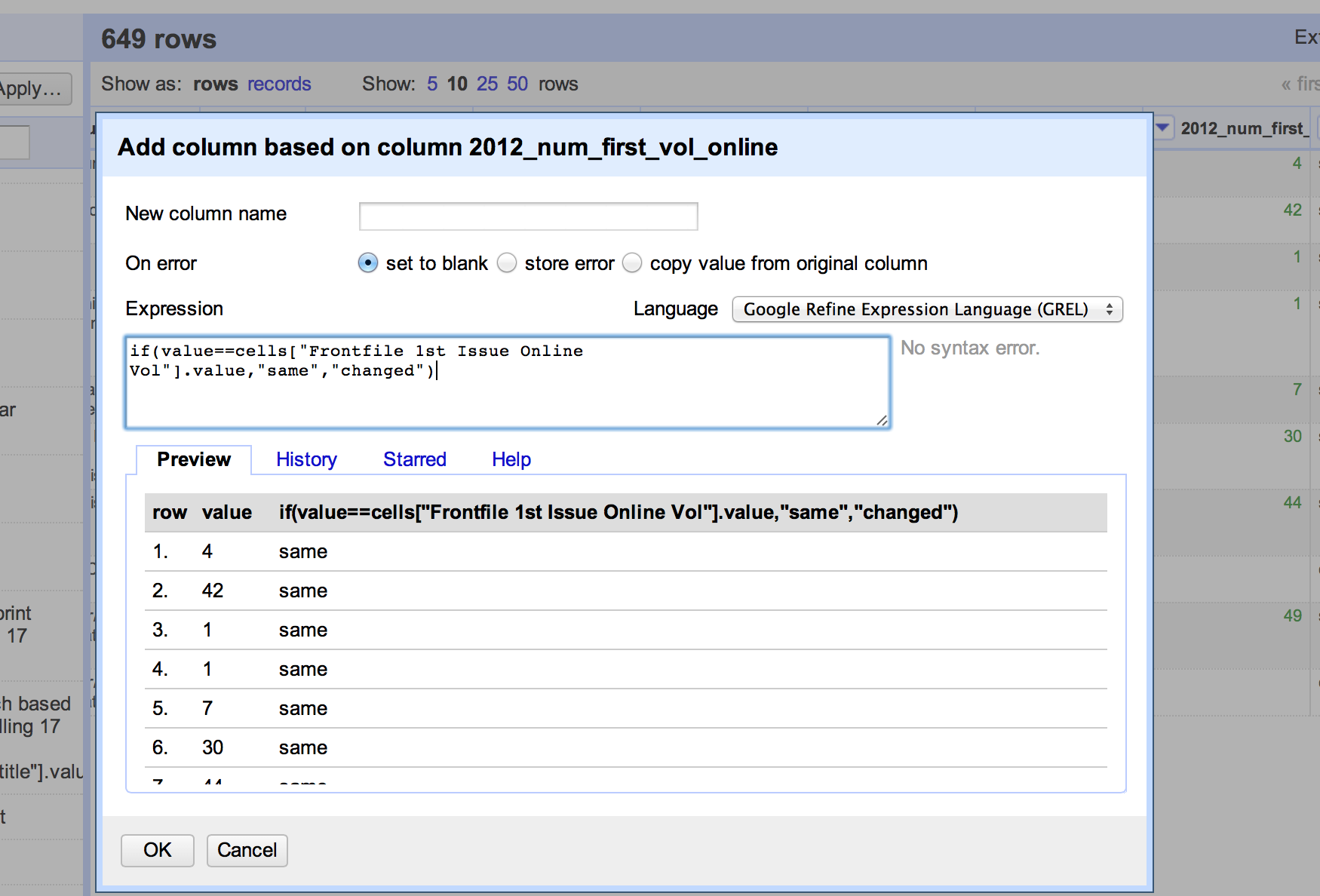 Extract & Share Operation History
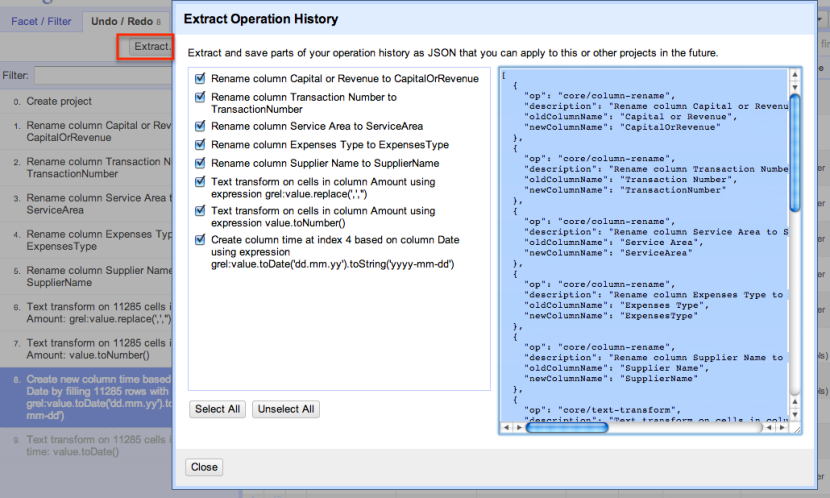 Open Refine in the Cloud
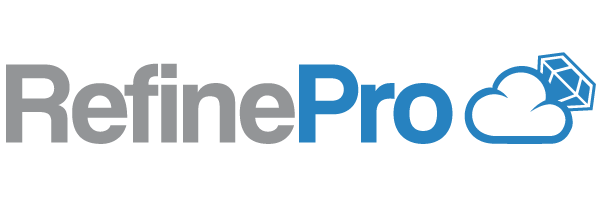 Recipes & Training
Recipes:
https://github.com/OpenRefine/OpenRefine/wiki/Recipes
Big Data University, Introduction to Open Refine:
https://bigdatauniversity.com/courses/introduction-to-openrefine/
Software/Data Carpentry
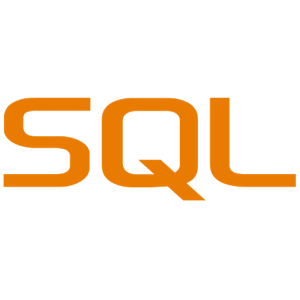 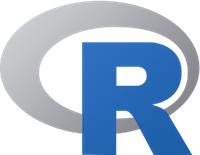 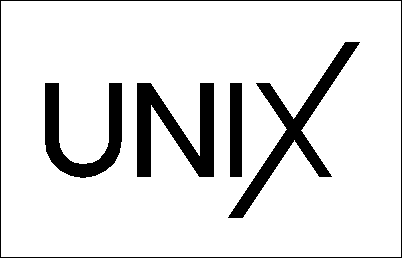 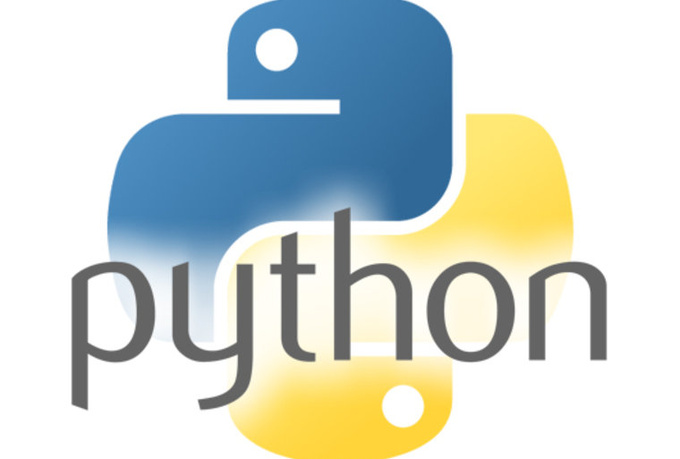 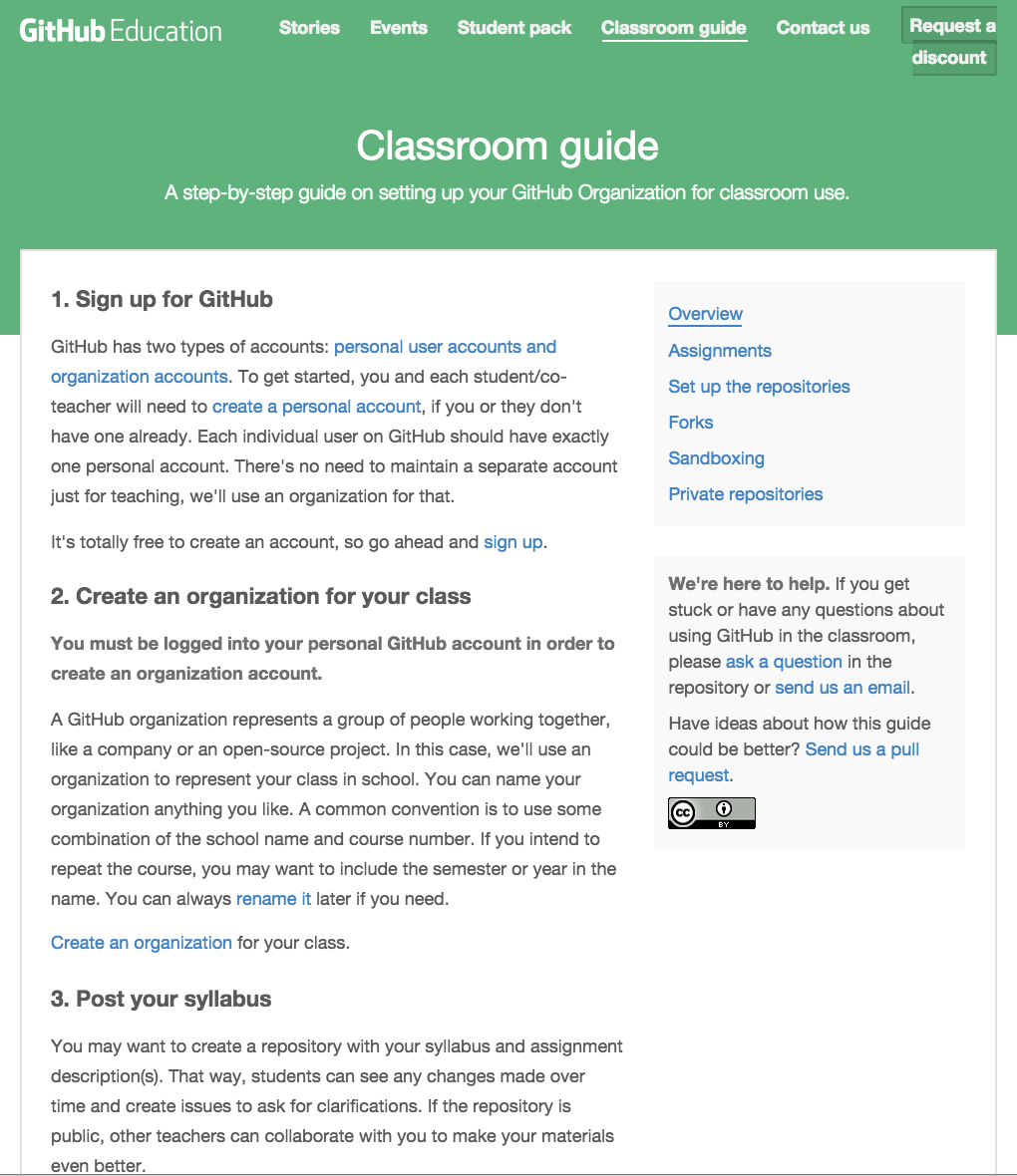 GitHub in the 
Classroom
File Versioning
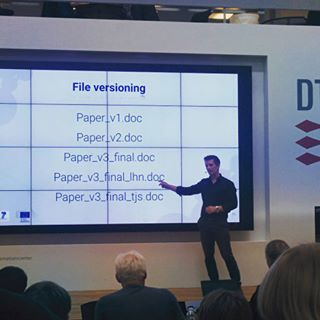 GitHub diffs
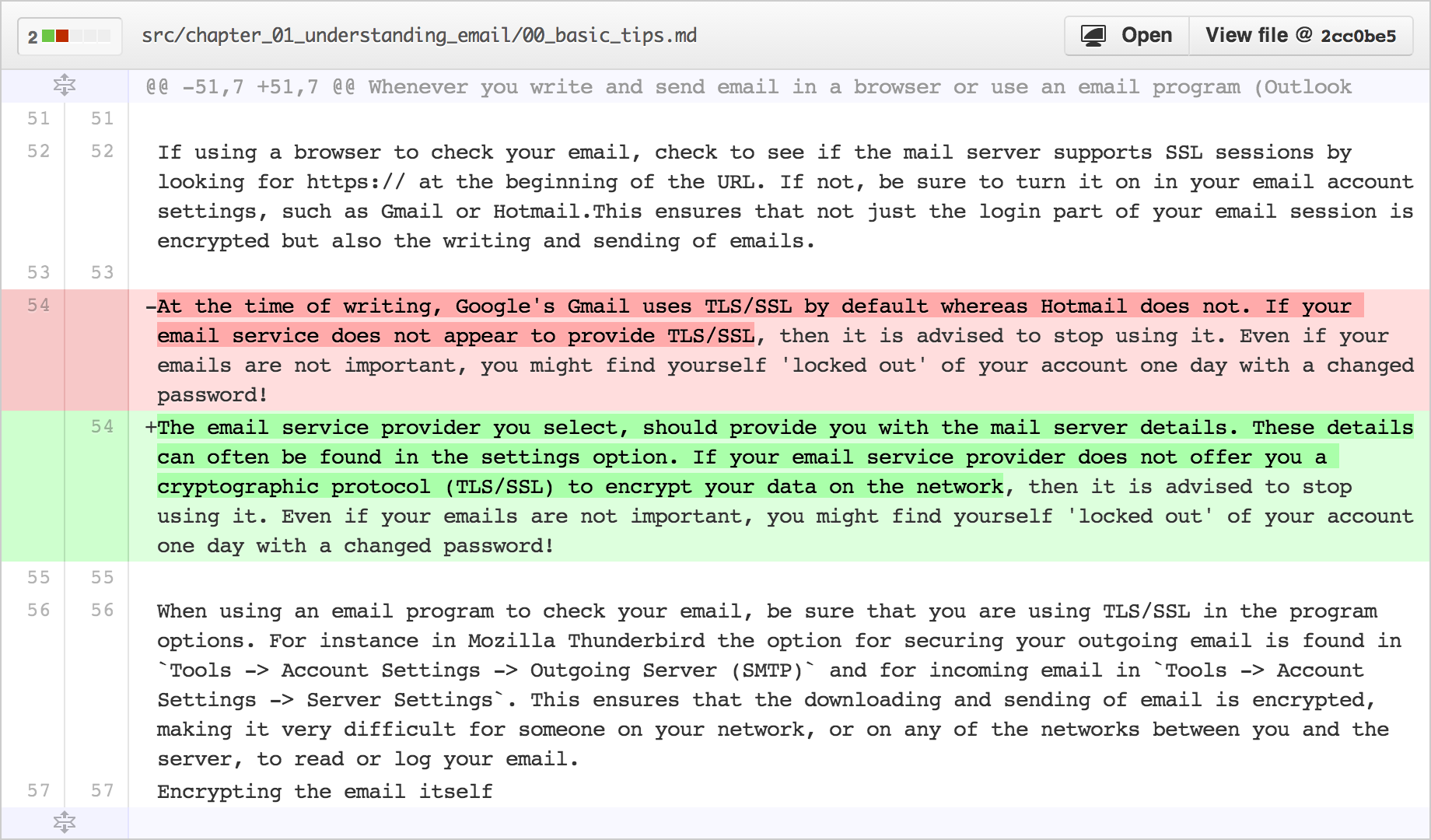 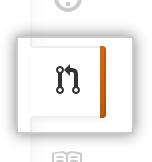 Using pull requests
Pull requests let you tell others about changes you've pushed to a repository on GitHub. Once a pull request is sent, interested parties can review the set of changes, discuss potential modifications, and even push follow-up commits if necessary.
https://help.github.com/articles/using-pull-requests/
Issues
Gitter
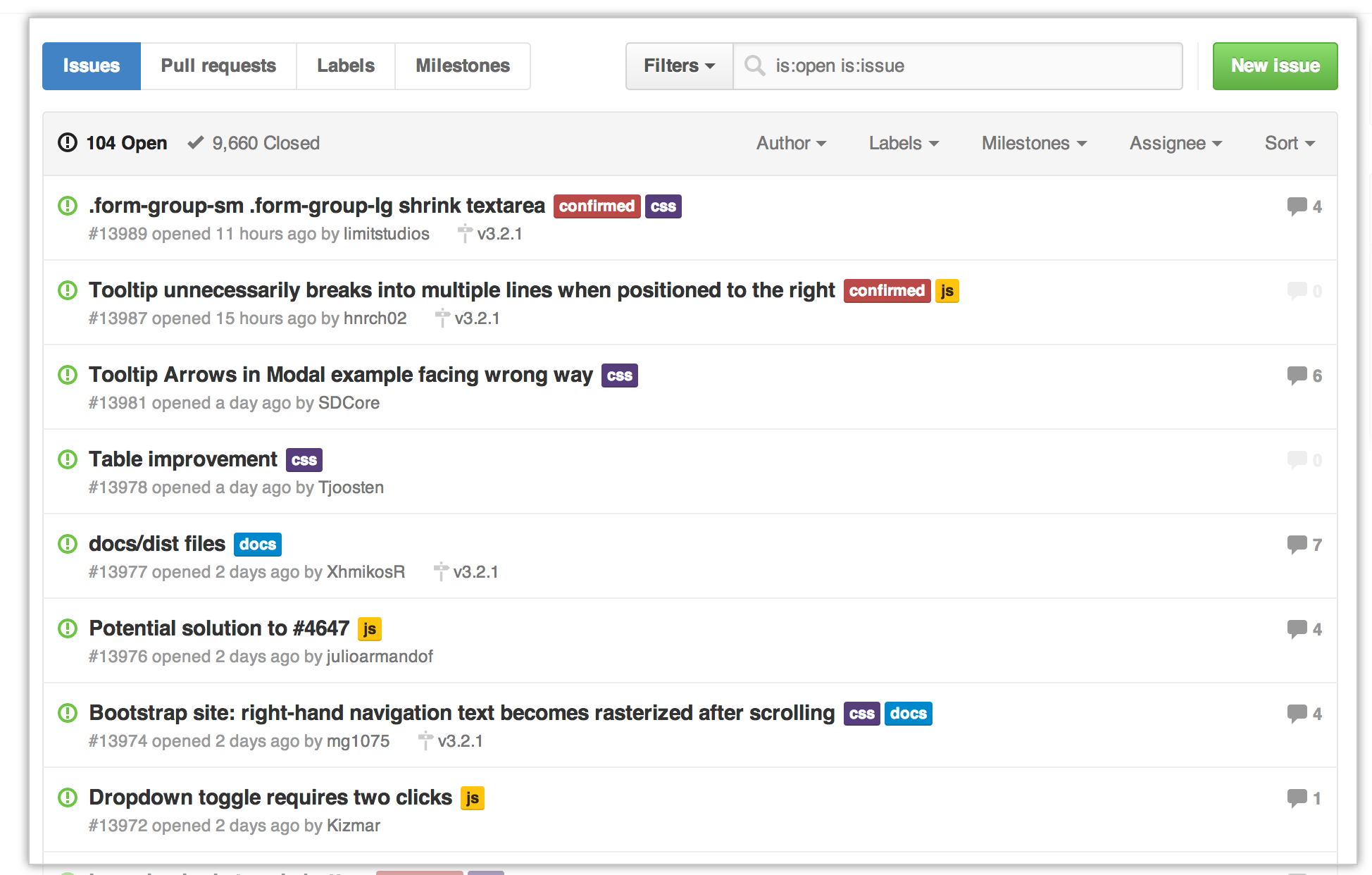 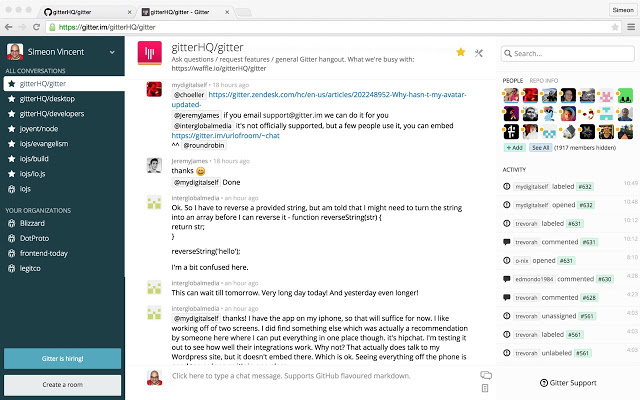 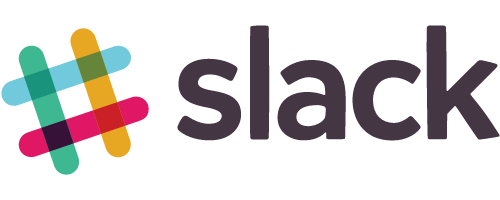 GitHub Pages
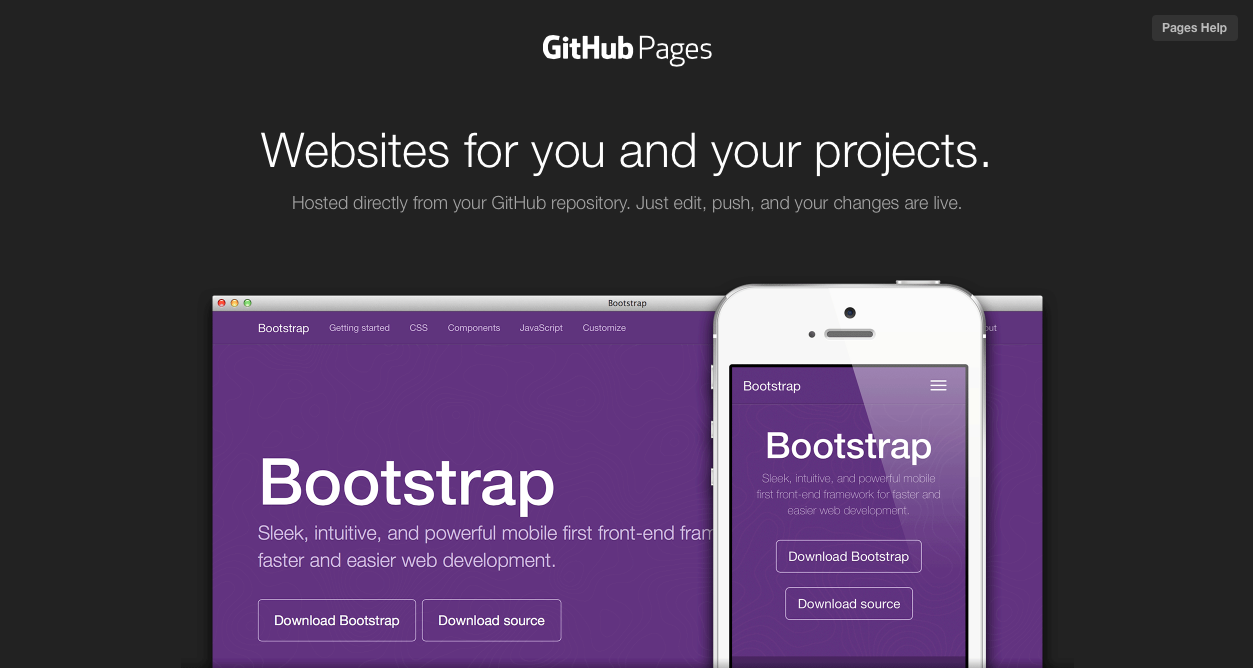 GitHub Danger Zone
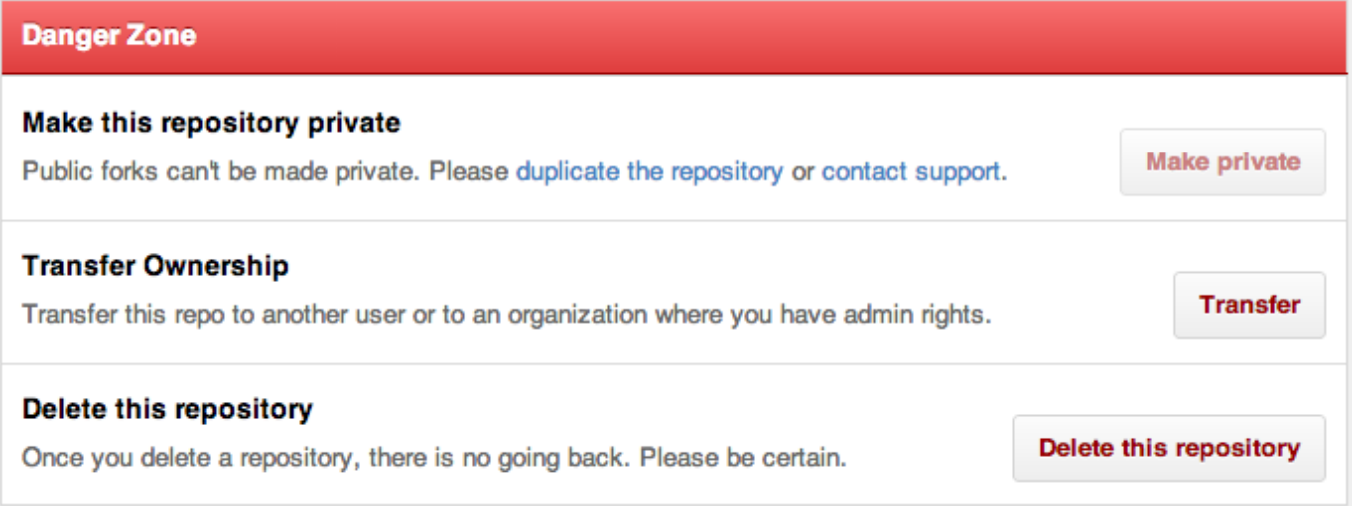 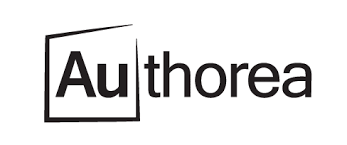 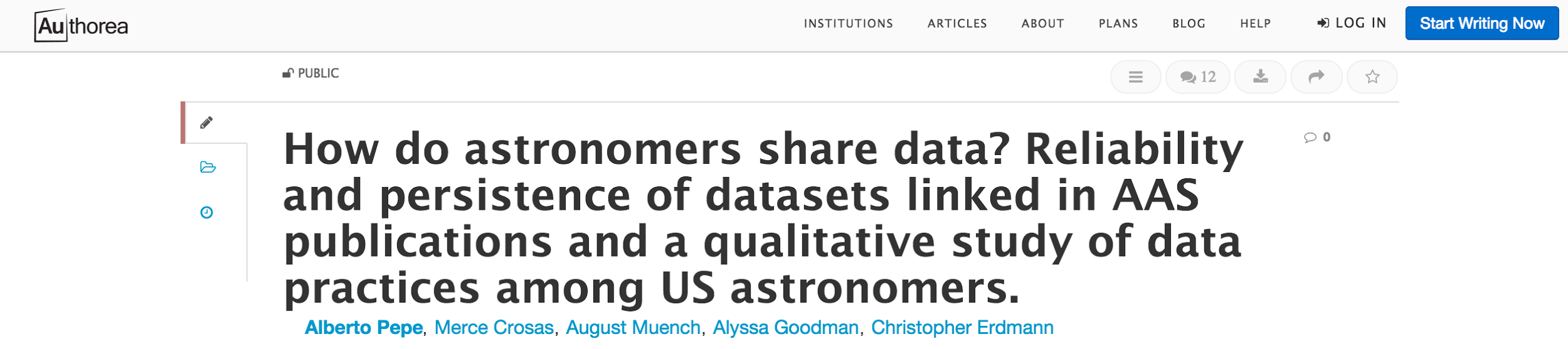 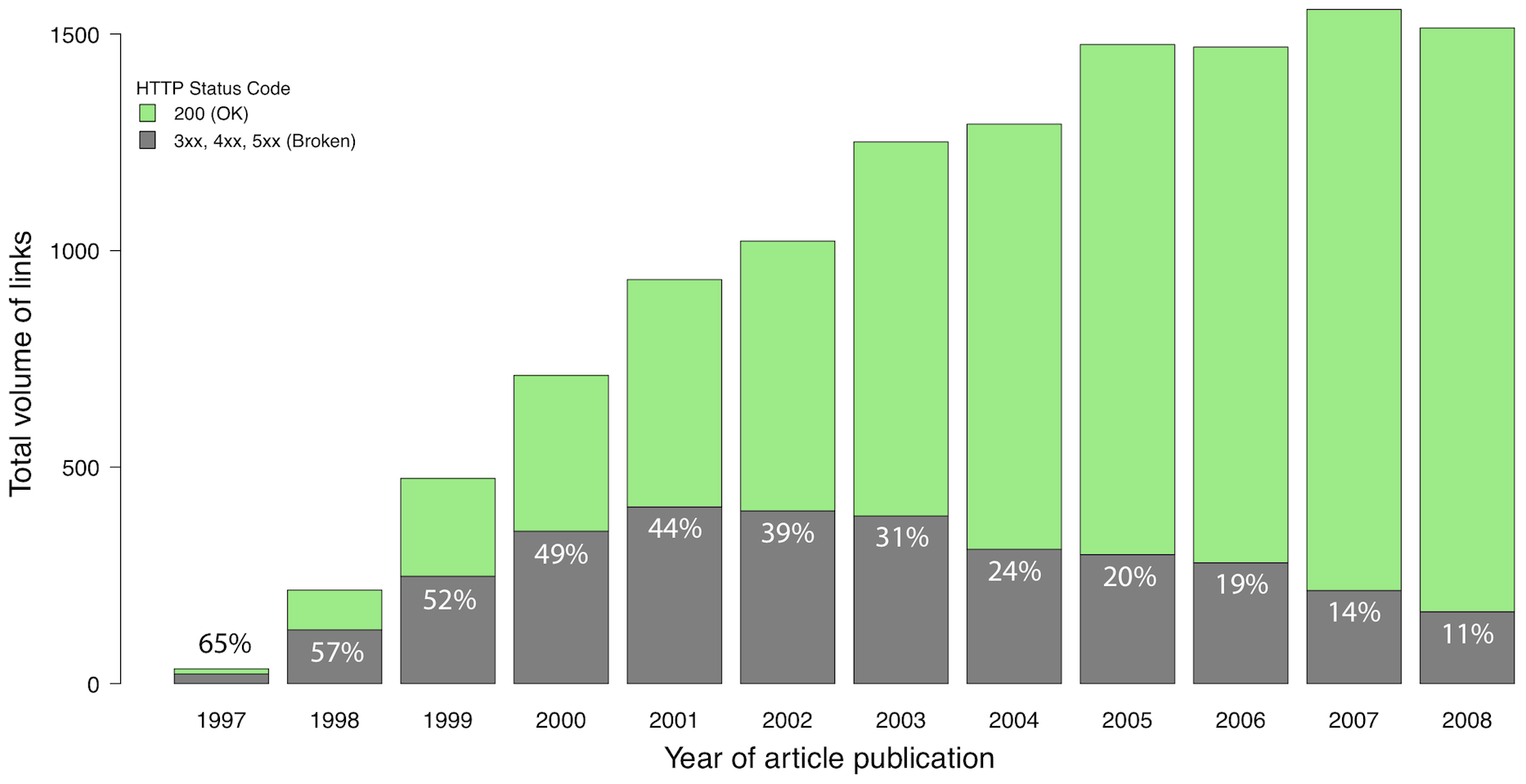 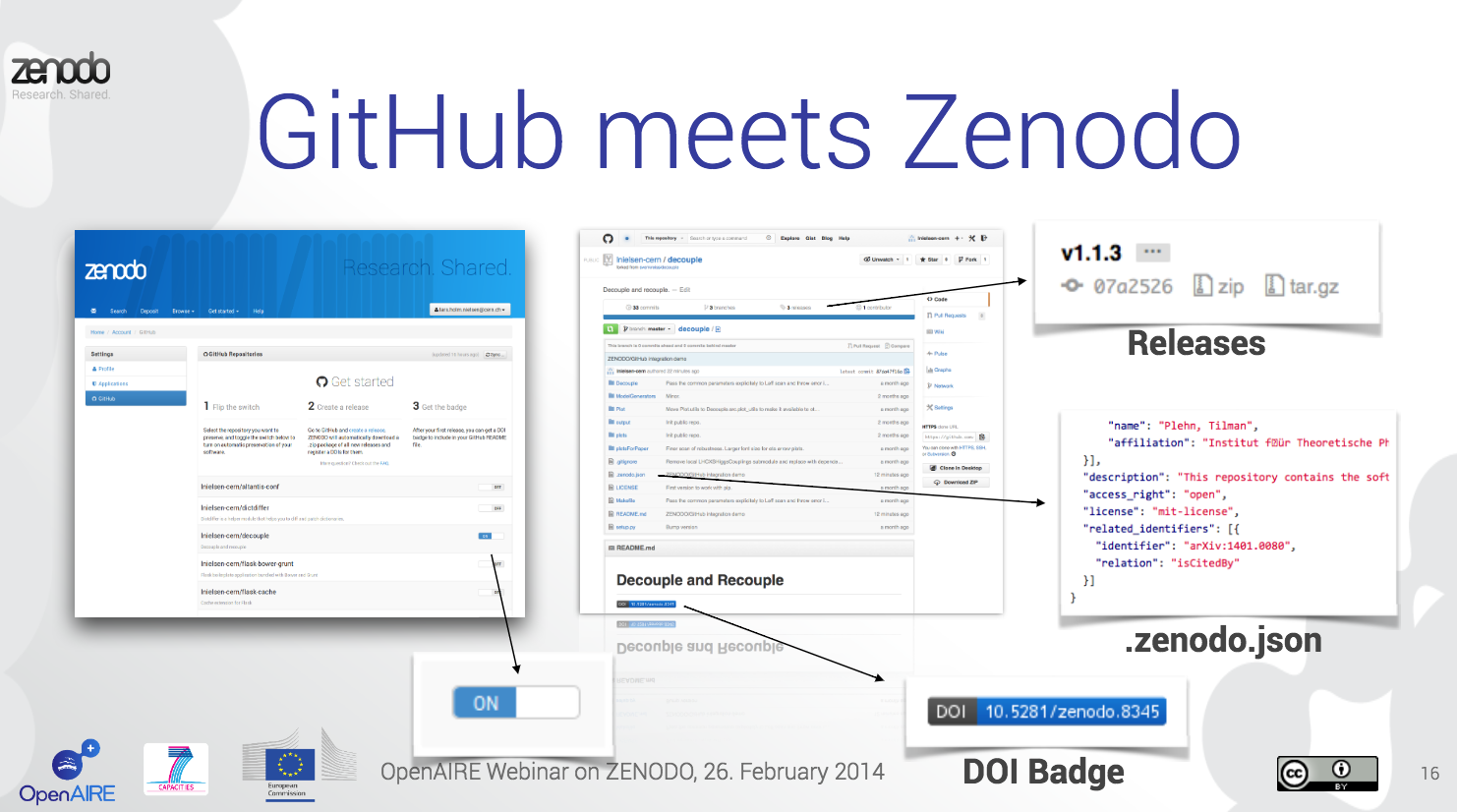 Preserve & Cite
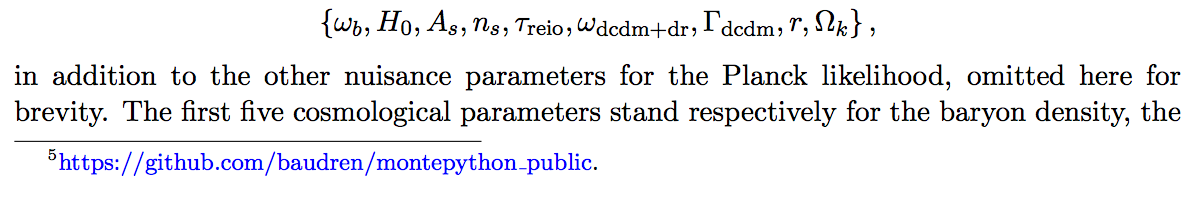 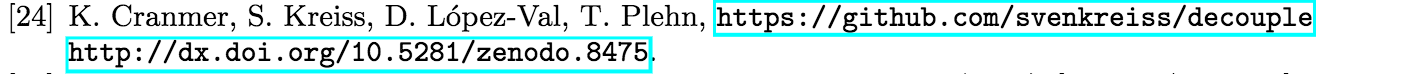 [Speaker Notes: doi:10.1088/1475-7516/2014/12/028
arXiv:1401.0080 [hep-ph]]
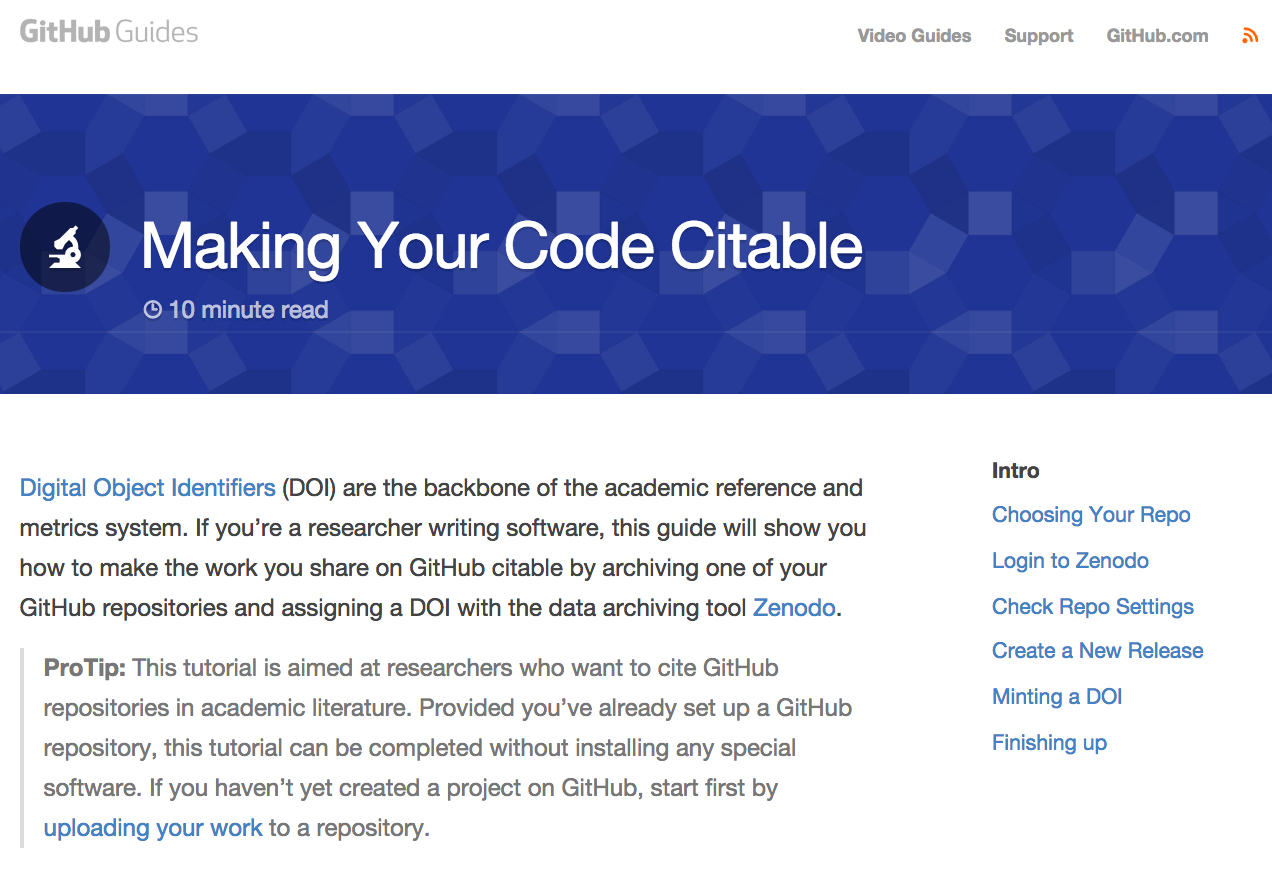 GitHub Training
GitHub Online Classes:
https://training.github.com/classes/
Software Carpentry, OReilly, Lynda, etc
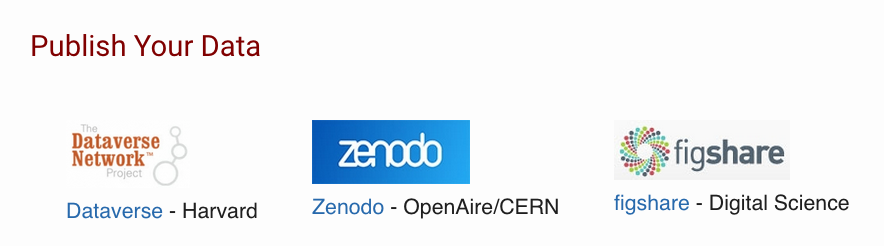 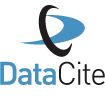 How to negotiate with publishers: an example of immediate self-archiving despite publisher’s embargo policy
PANDELIS PERAKAKIS, PHD Academic Website
https://pandelisperakakis.wordpress.com/2015/09/09/how-to-negotiate-with-publishers-an-example-of-immediate-self-archiving-despite-publishers-embargo-policy/
Jupyter (IPython) Notebooks
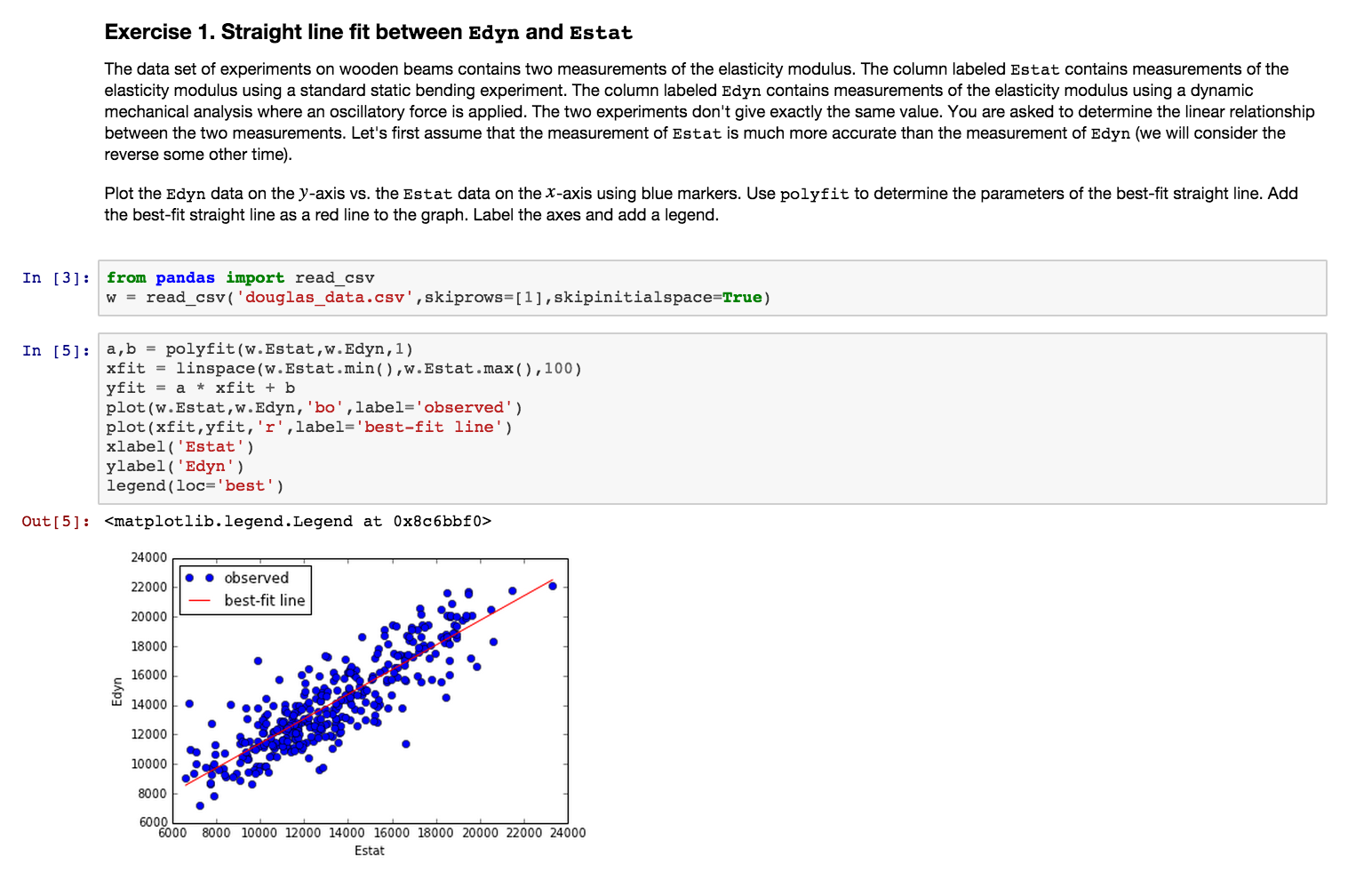 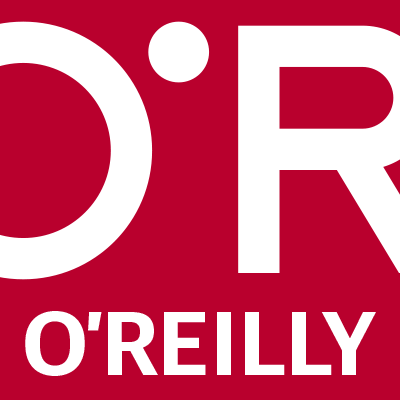 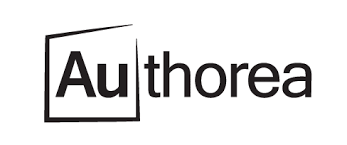 Interactive notebooks: Sharing the code
The free IPython notebook makes data analysis easier to record, understand and reproduce. 
Helen Shen 
05 November 2014
Nature

http://www.nature.com/news/interactive-notebooks-sharing-the-code-1.16261
Lorena A. Barba group
Introducing AeroPython!
I decided to develop a set of lessons using IPython Notebooks, to use as the scaffold for interactive class meetings. IPython Notebooks allow me to create media-rich content for the students, embedding executable Python code within it.

Google Hangout:
https://www.youtube.com/watch?v=HVfLnpoyqxE
Render Jupyter & GeoJSON on GitHub
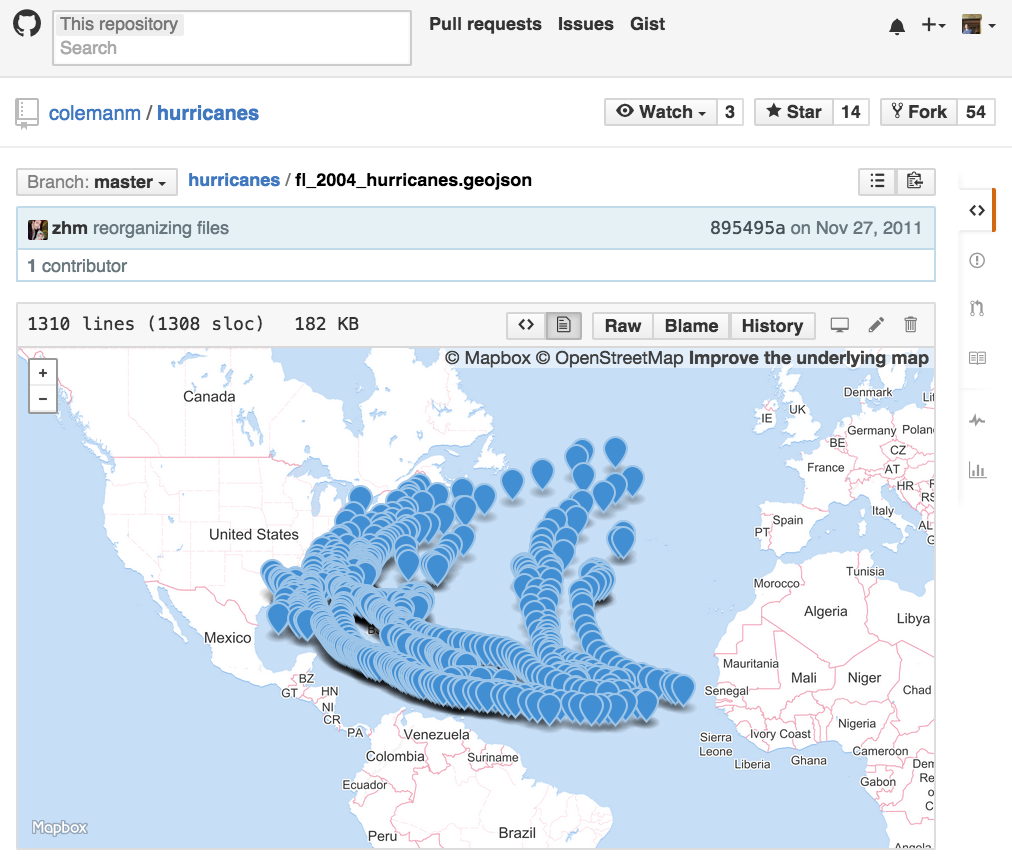 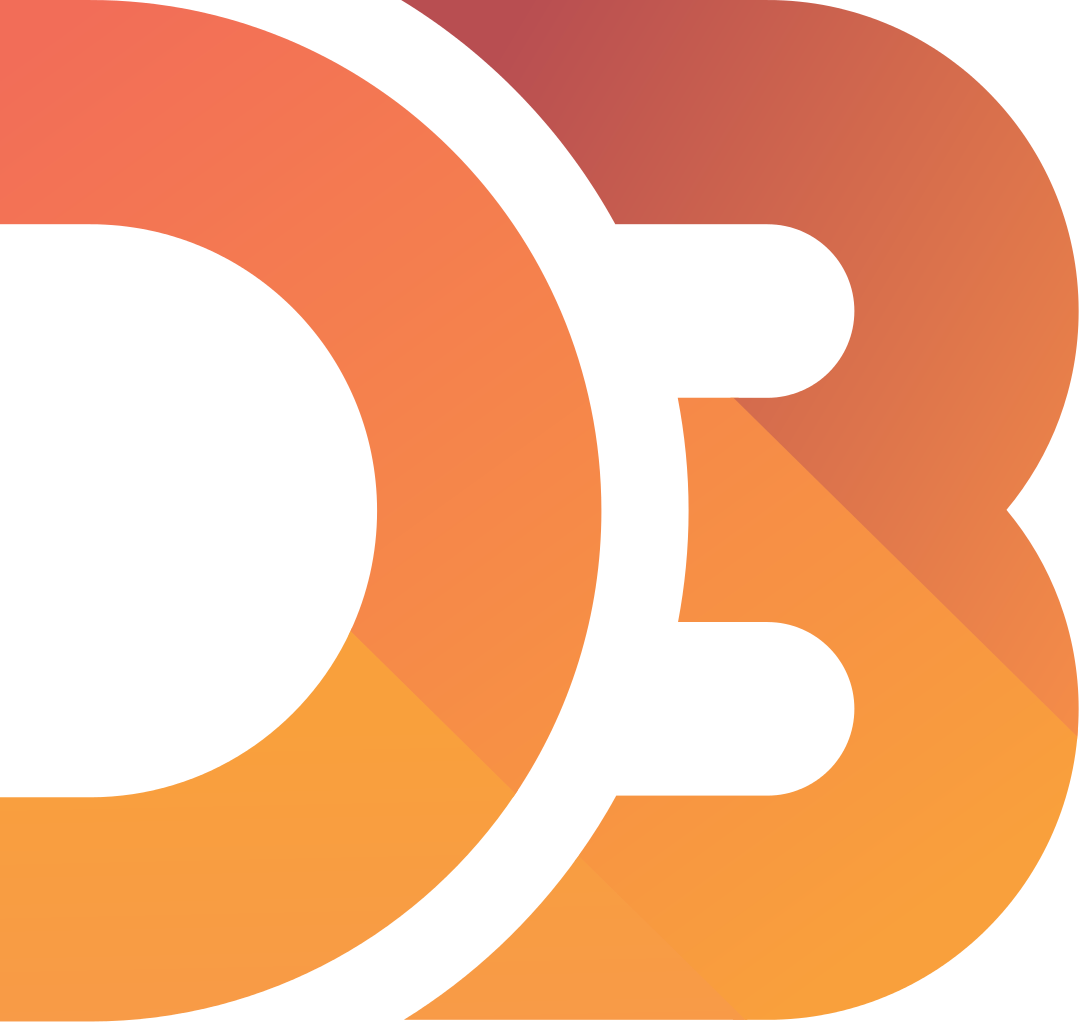 Tableau & Plotly
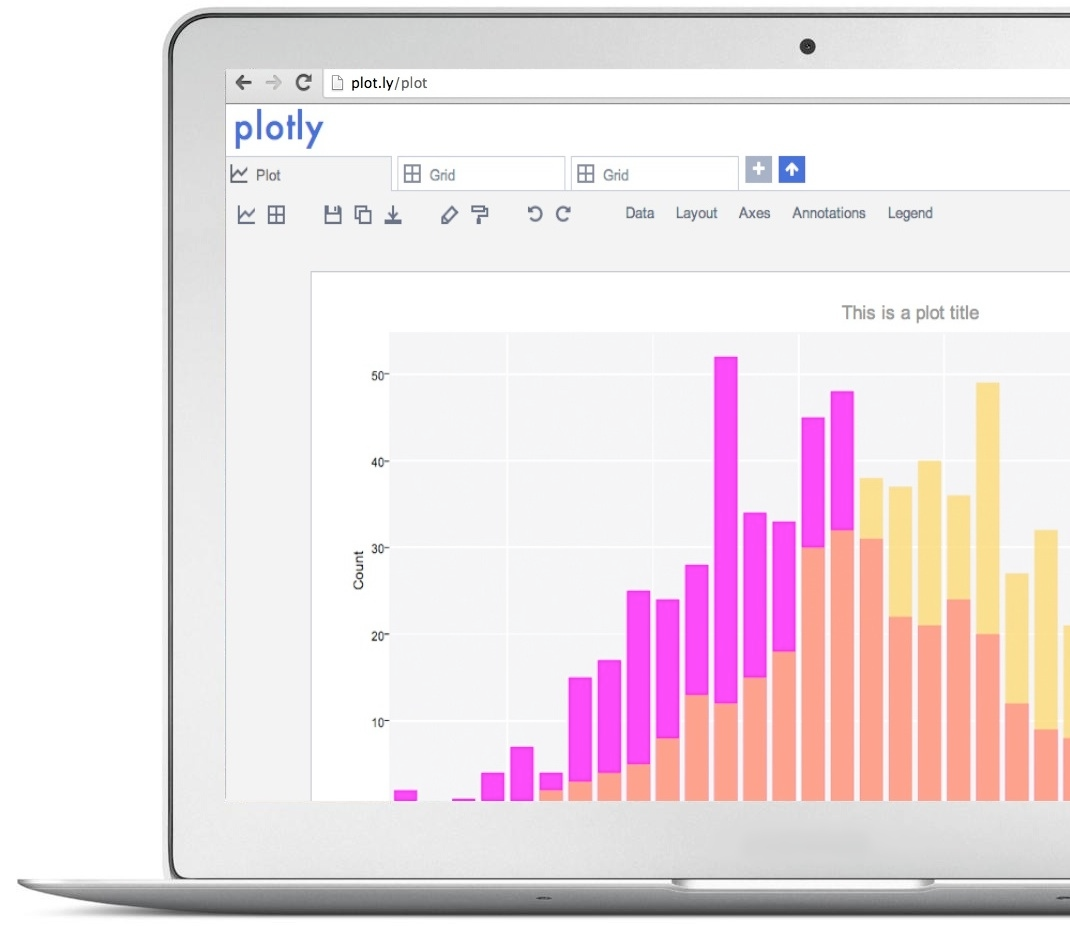 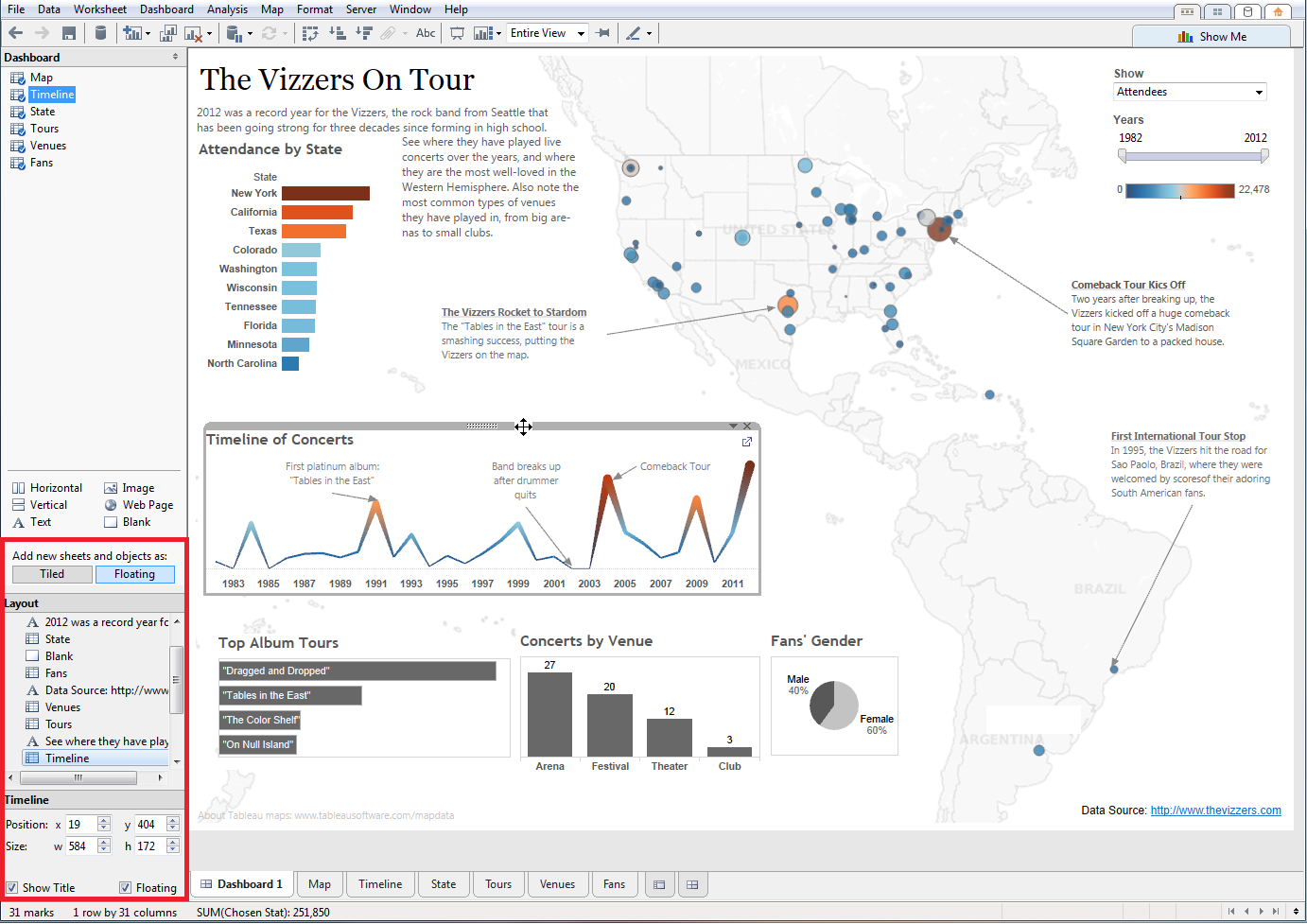 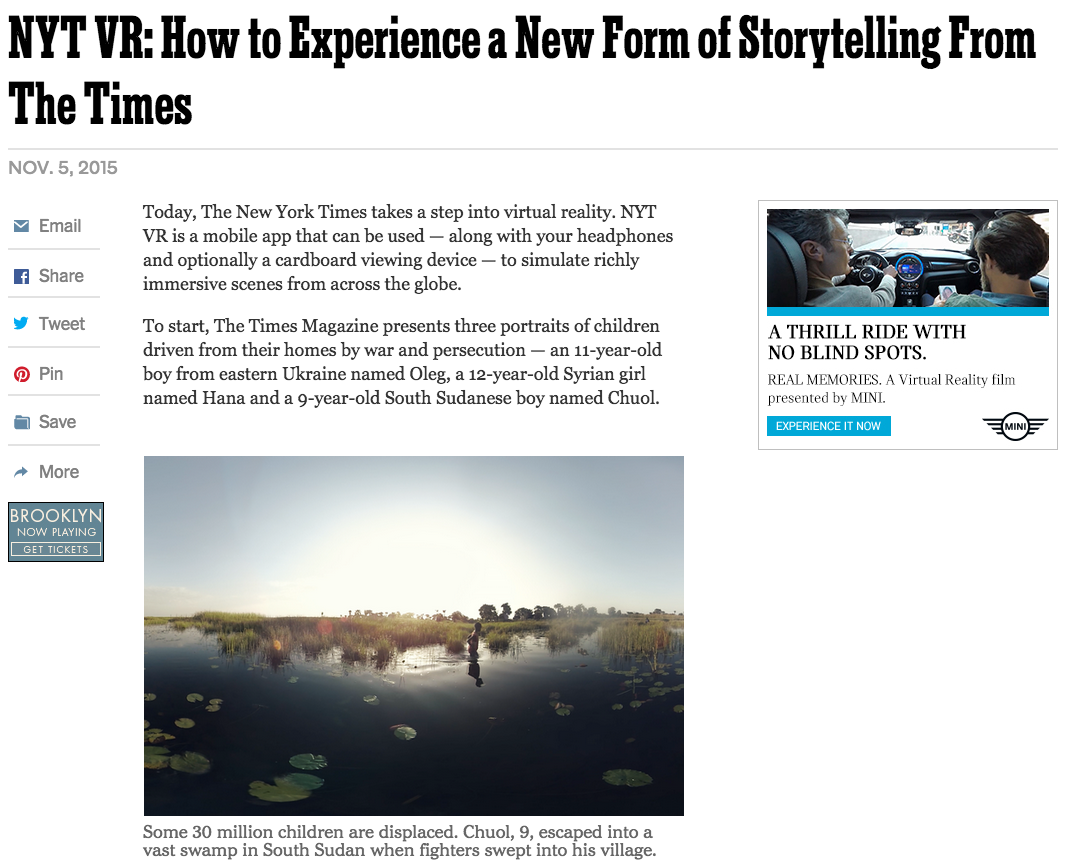 On the near 
horizon
Thank you. Questions?